Модель педагогического сопровождения профессионального сопровождения 
Обучающихся
В условиях сельской школы
(эколого-туристическое направление)
Целью профессиональной пробы являются формирование у учащихся опыта в допрофессиональной деятельности в сфере проведения экскурсий и оказание помощи в профессиональном самоопределении. 
Задачи:
      • 	ознакомить учащихся со сферой профессиональной деятельности экскурсоводов;
      • 	создать условия для качественного выполнения пробы;
      • 	смоделировать основные элементы профессиональной деятельности в сфере проведения экскурсий.
Этапы реализации программы:


1. Информационный 
2. Практический (1 раз в месяц)
3. Аналитический
1 этап - информационный
-	Укажите сведения о возможности получения профессии (учебные заведения и наличие бюджетных мест и размер оплаты не на бюджете, курсы повышения квалификации и т.д.).
-	Востребованность данной профессии на рынке труда (Вакансии);
-	Уровень заработный платы;
Выступление (введение) экскурсовода перед  группой до начала маршрута. 
Расстановка группы у объекта полукольцом.
Определение местоположения экскурсовода.
Показ объекта.
Регламентированный рассказ экскурсовода о данном объекте.
Использование наглядных пособий(по необходимости).
Ответы на вопросы группы (при наличии).
Обобщение материала по теме экскурсии.
Критерии эффективности профессиональных проб
3 этап - аналитический
Дневник профпроб
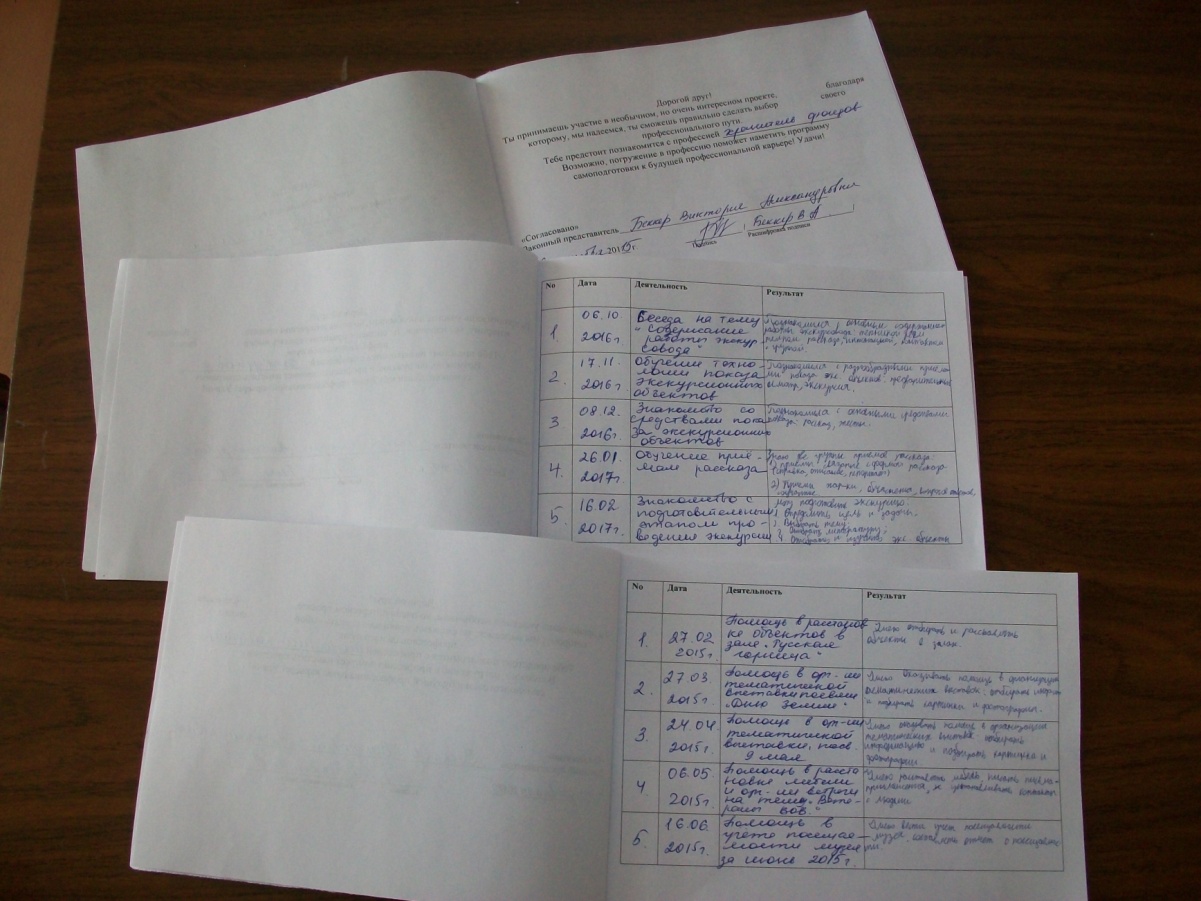 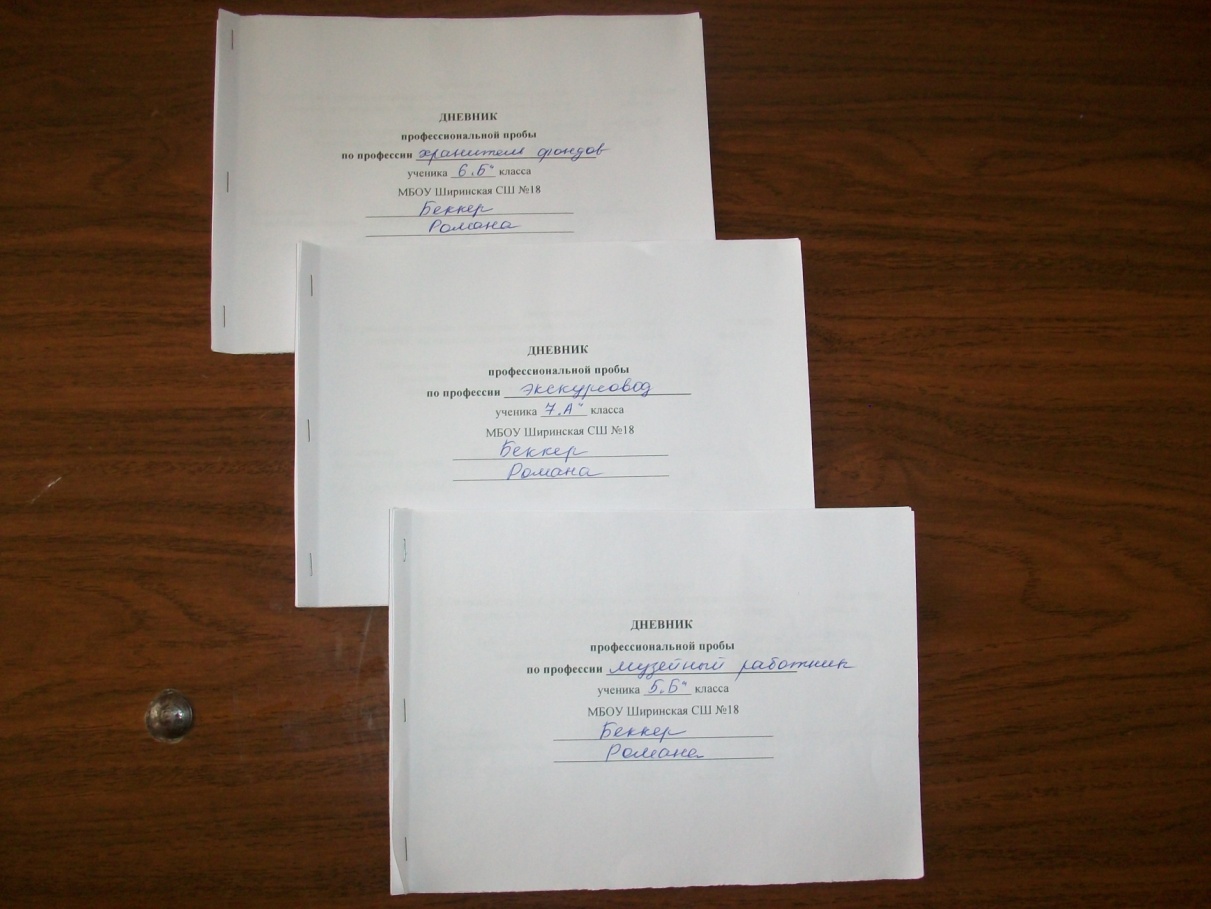 Структура презентации по результатам профессиональной пробы:
Что приобрели: 

- умеет отбирать  информацию, необходимую для проведения экскурсии;
- умеет осмысливать события и устанавливать их связи, причину и возможные последствия событий;
- умеет находить общий язык с собеседниками разных возрастов, взглядов и настроений, уровня образованности и коммуникабельности;
- умеет осмысливать события  и устанавливать их связи.
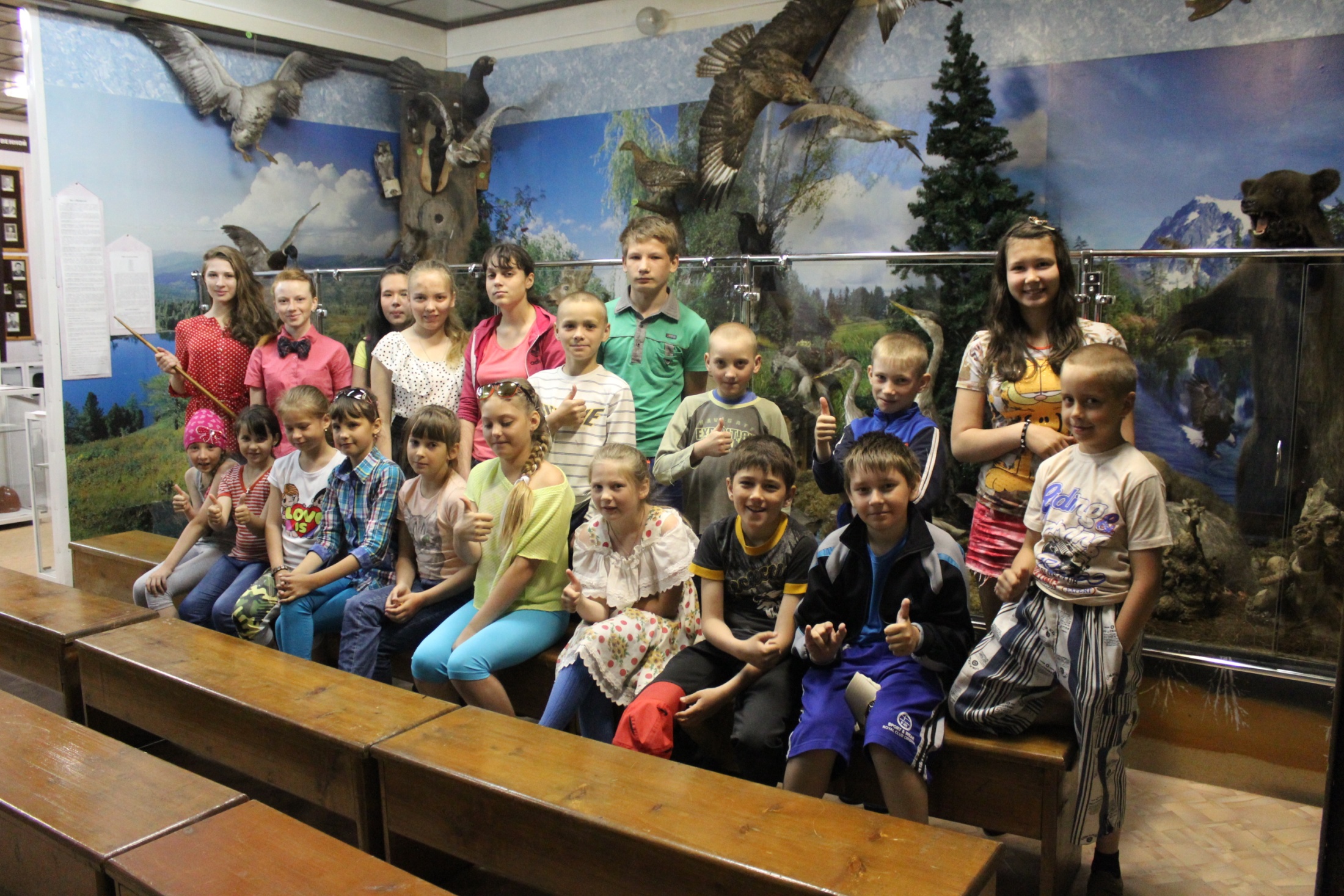 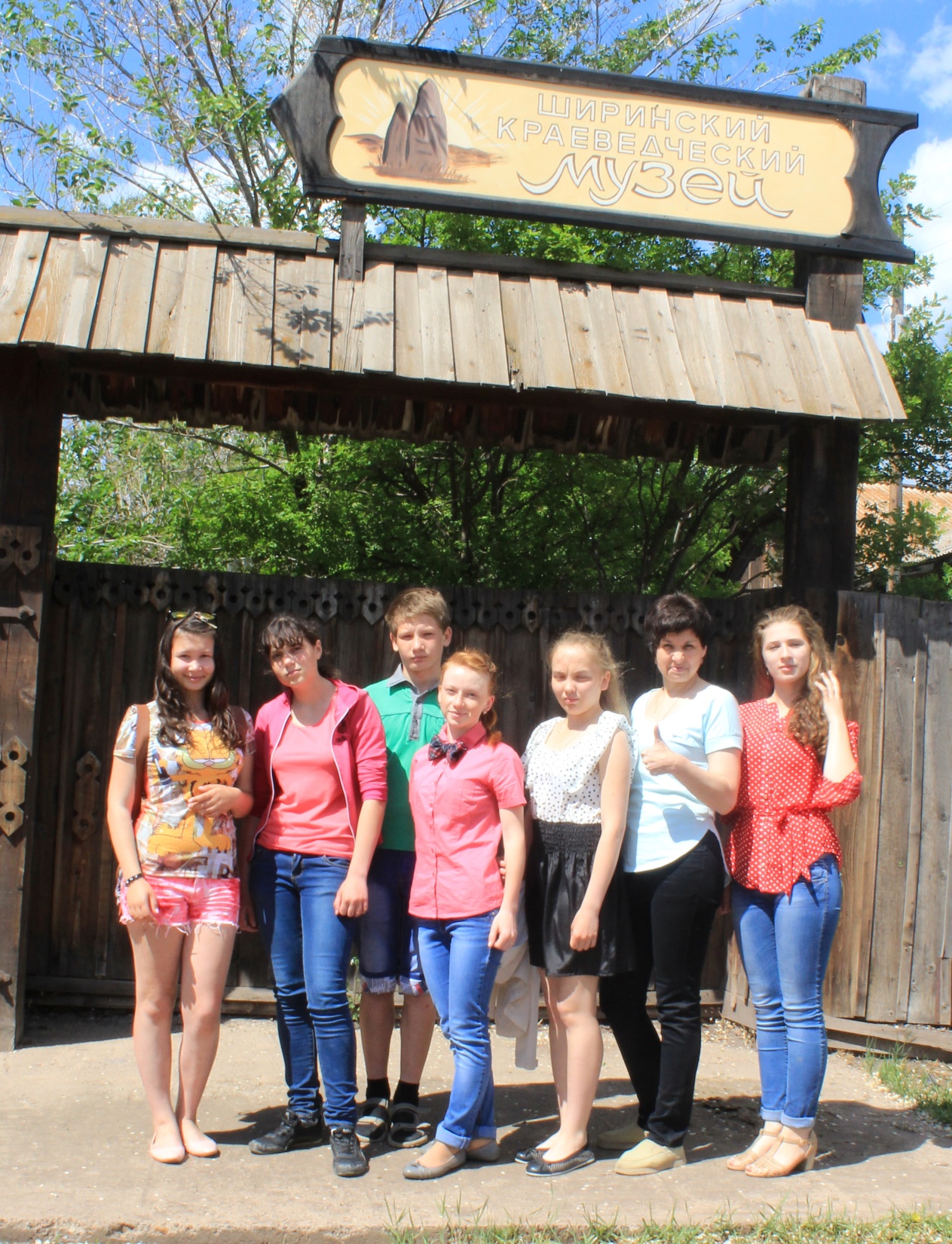